Деякі практичні аспекти оцінки роботи витяжних шаф, ШББ, повітряних шлюзів, пунктів збору мокротиння
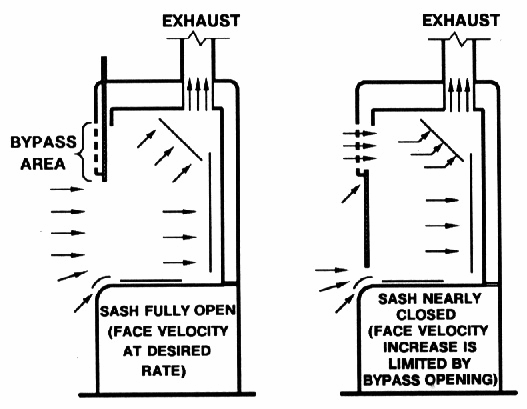 100% вытяжка  0.5 m/s
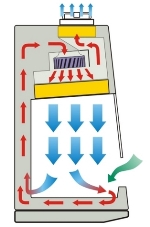 ШББ II класса тип А2
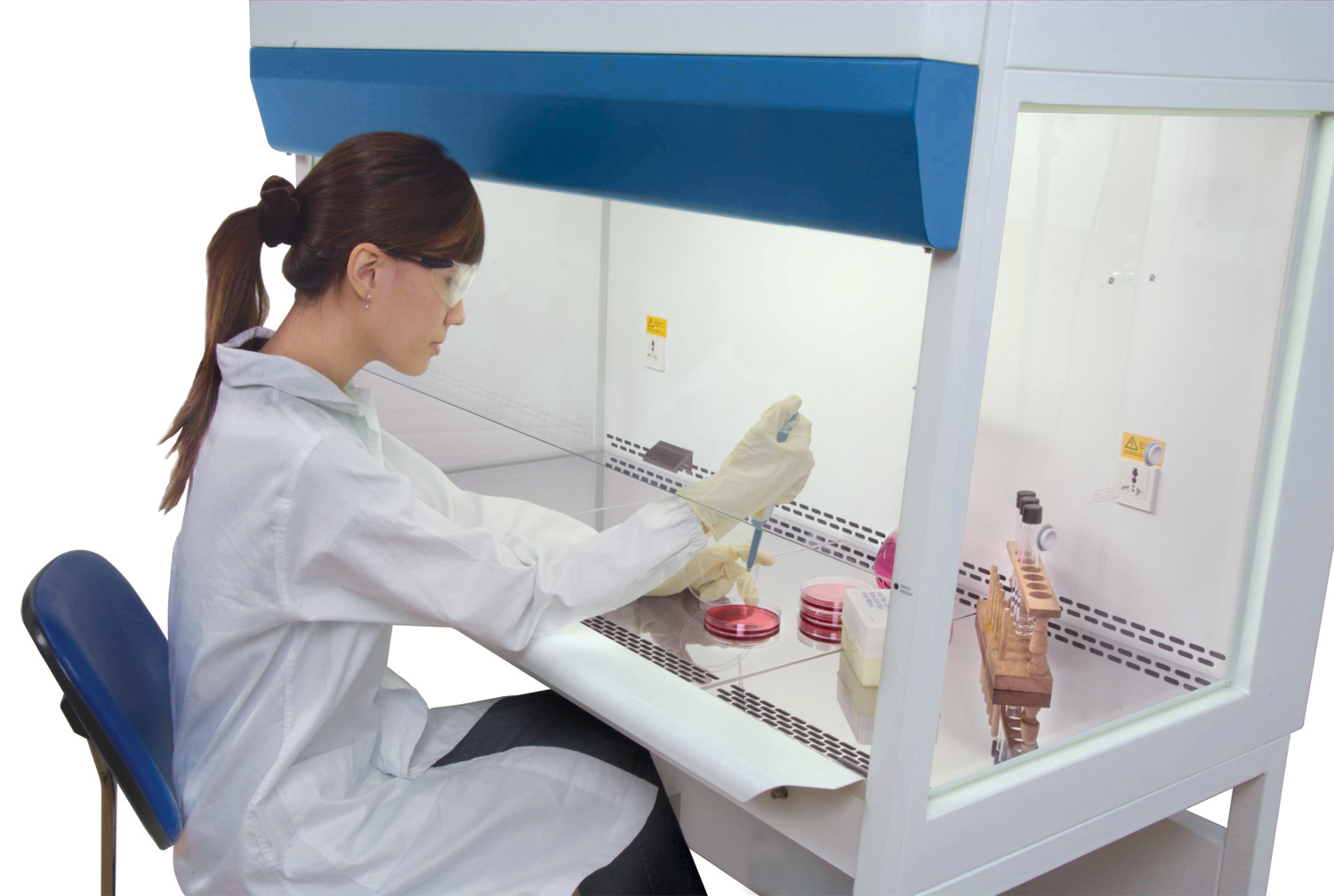 Повітряні шлюзи
Дві двері кращі за одну
Активний шлюз краще за пасивний з УФ-опромінювачем
УФ-опромінювач в шлюзі краще за просто дві двері
[Speaker Notes: ПОВІДОМТЕ, що повітряний шлюз – найбільш дієвий засіб відокремити повітря «брудної» зони від повітря «чистої» зони]
Кімната для збору мокротиння
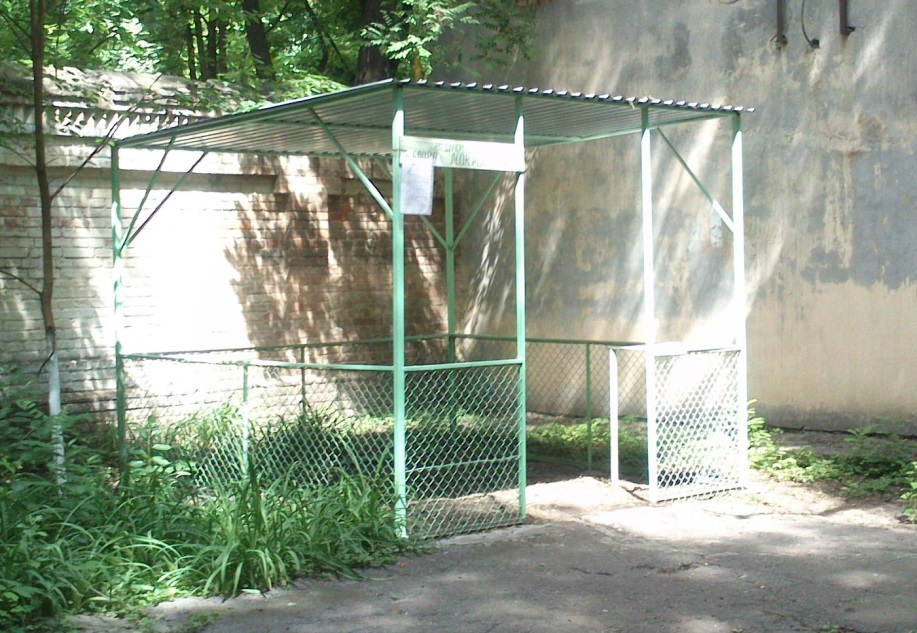 - усунення забруднення інших приміщень
- видалення брудного повітря 
   (кратність повітрообміну – 20 та більше)
- організований викид повітря
- УФ-опромінювач
- розроблені СОПи щодо роботи кімнати збору мокротиння
ДЯКУЮ!